Rain Gardens on Pinterest
Jessica Fulgoni 
Ashlee Haviland
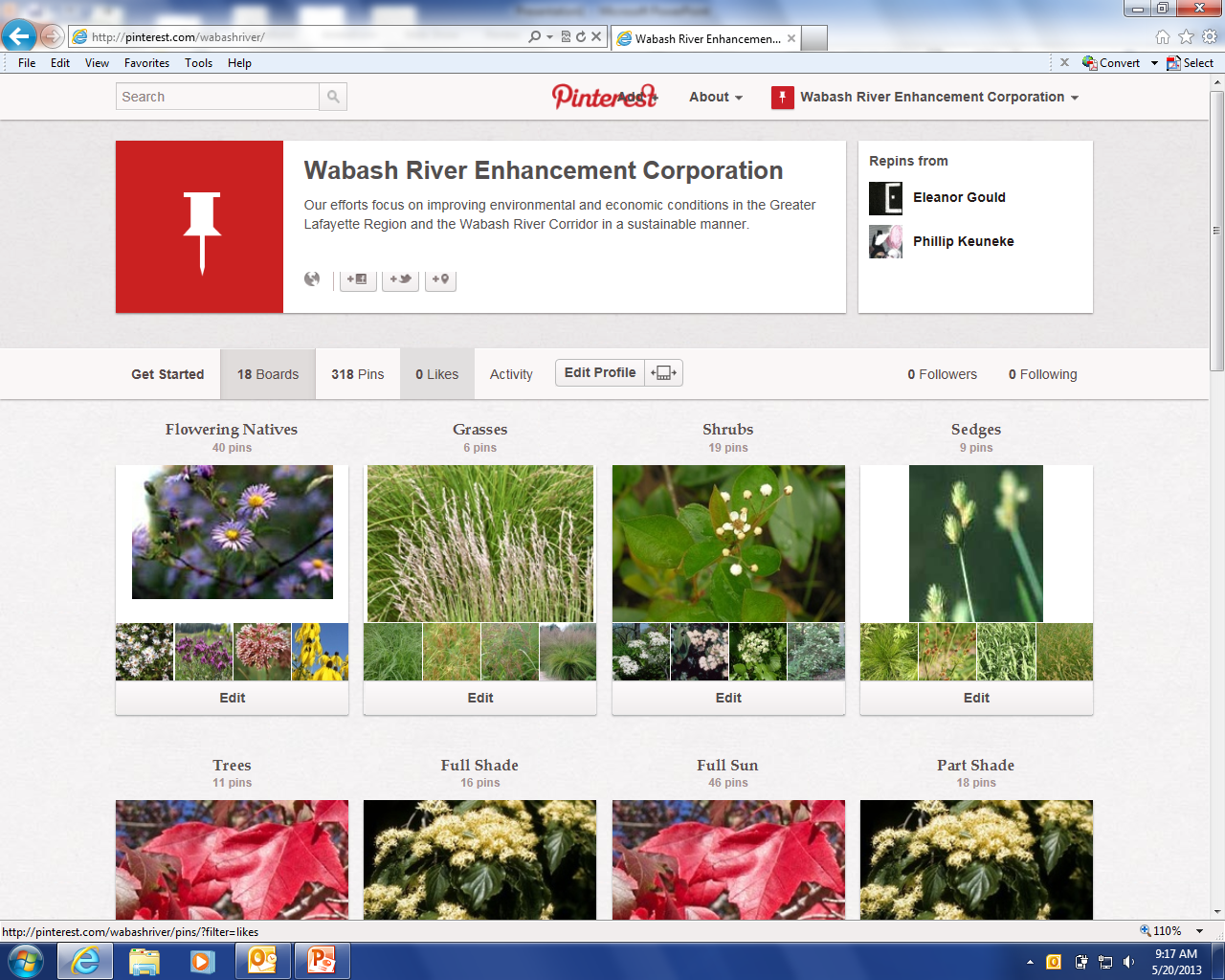 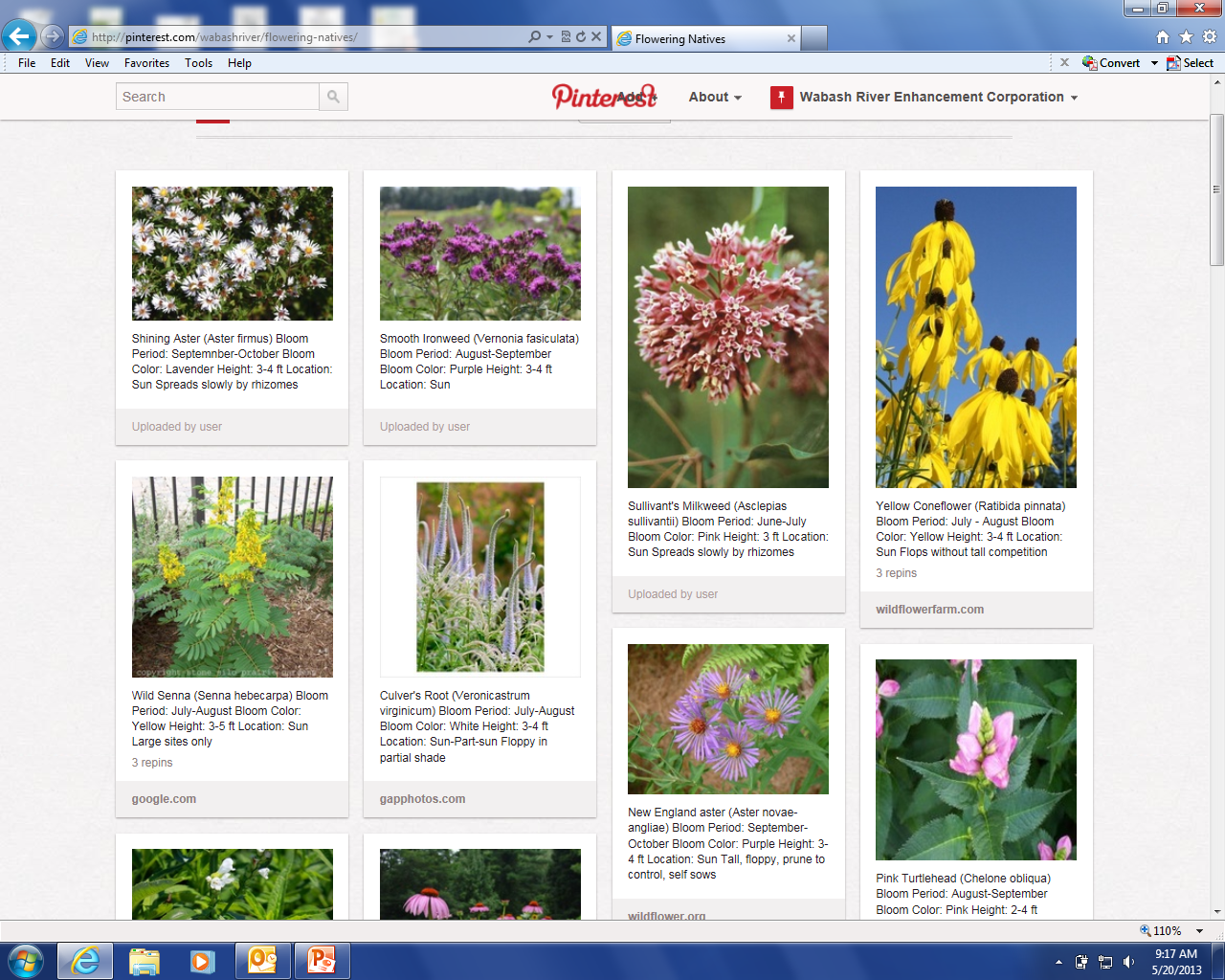 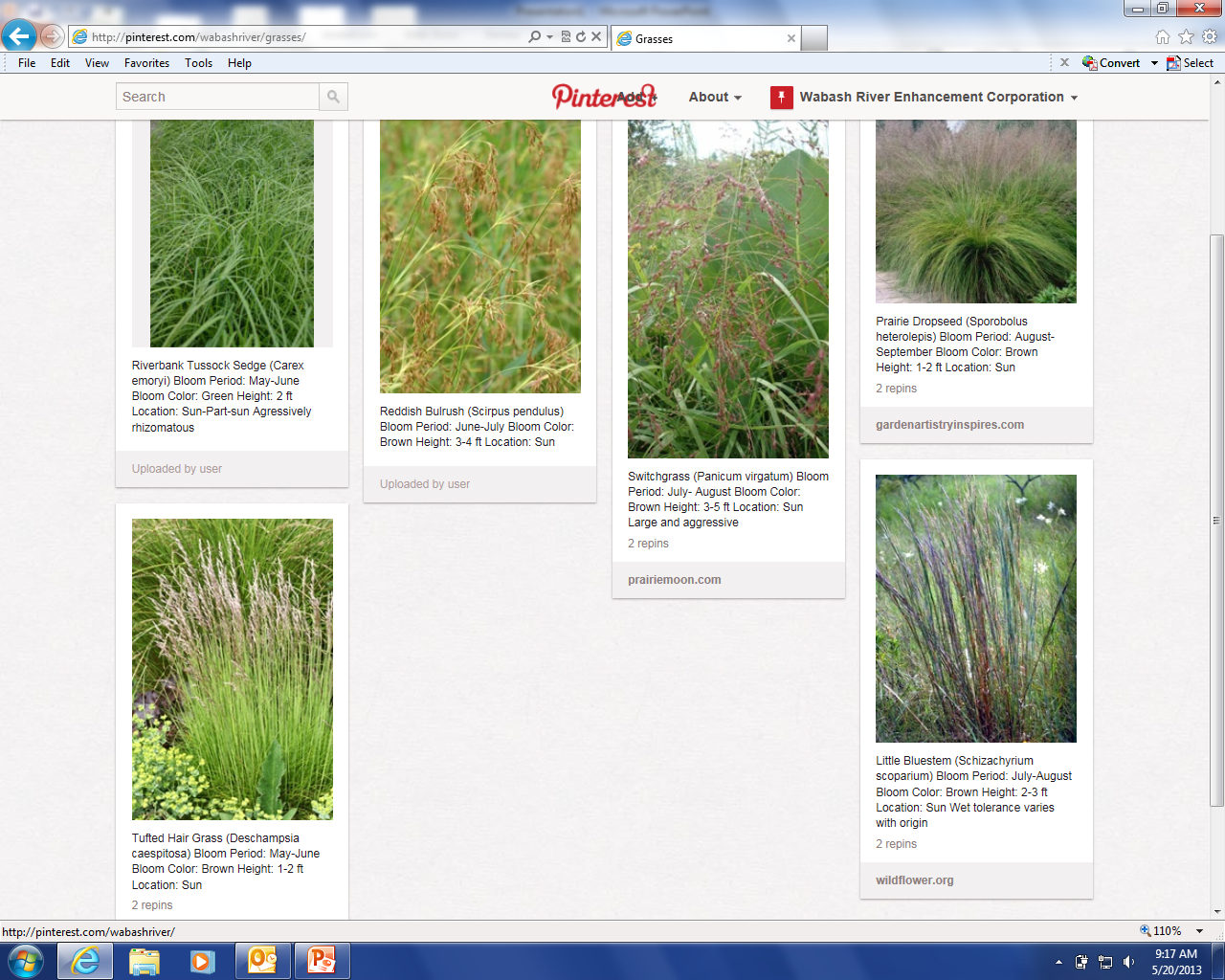 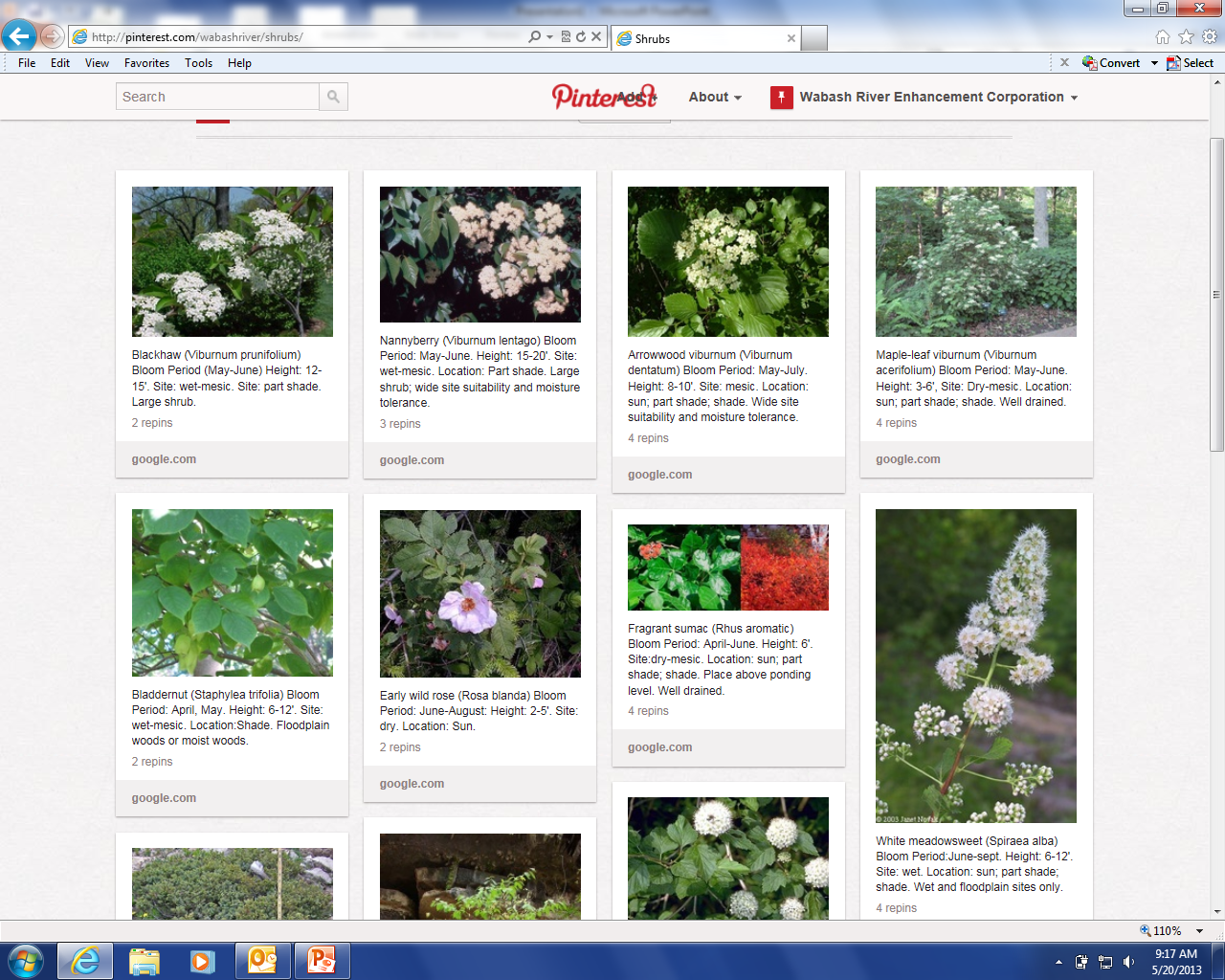 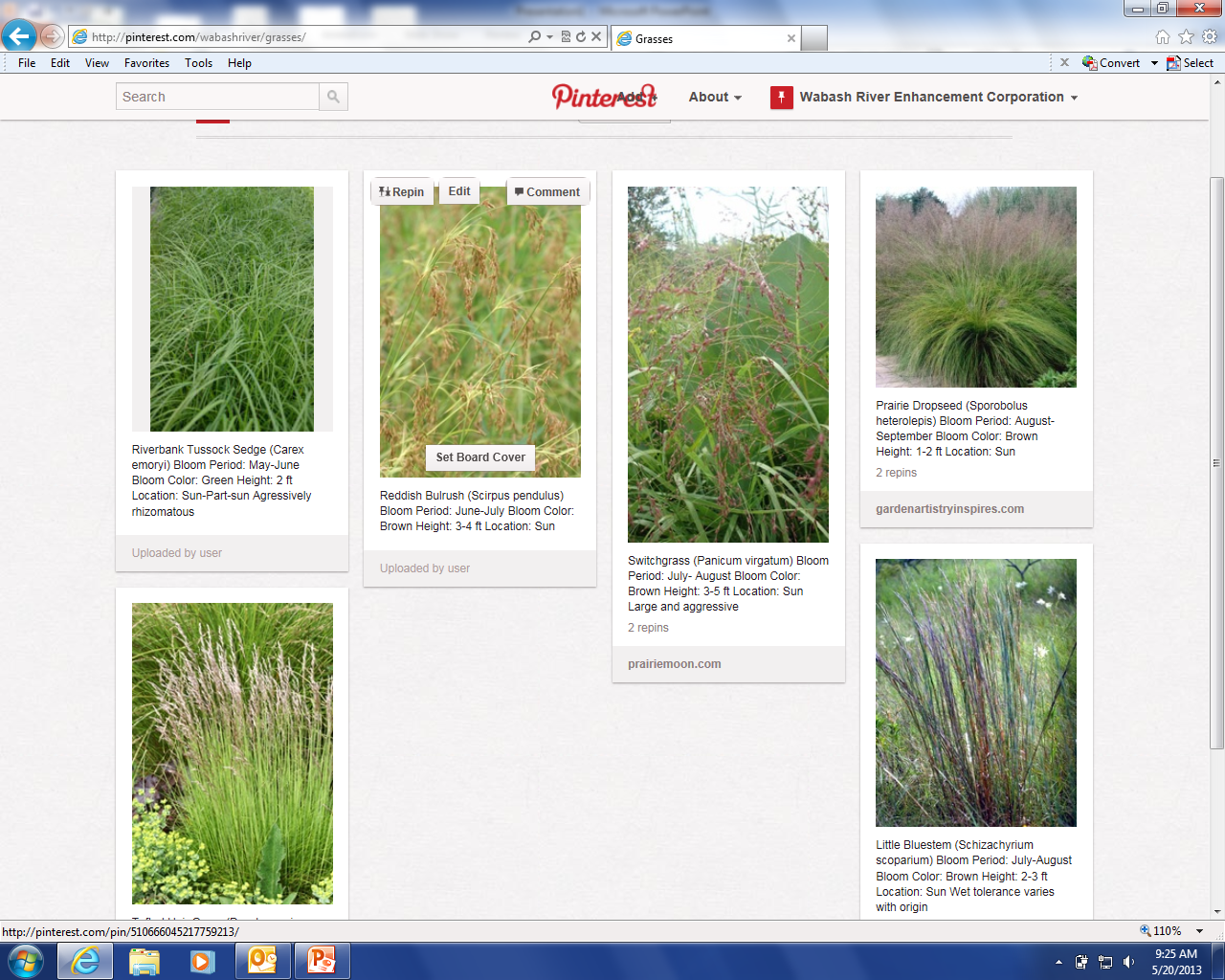 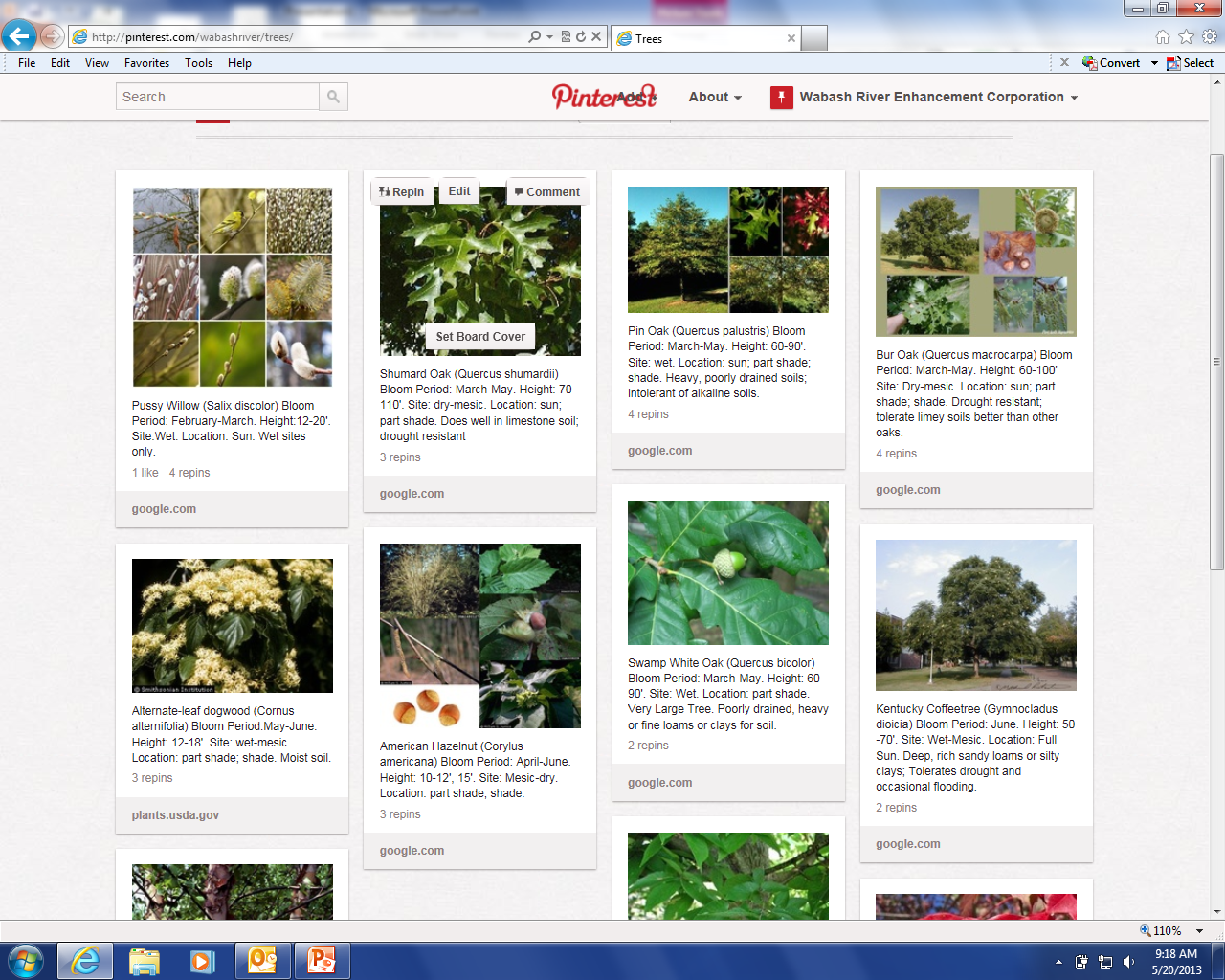 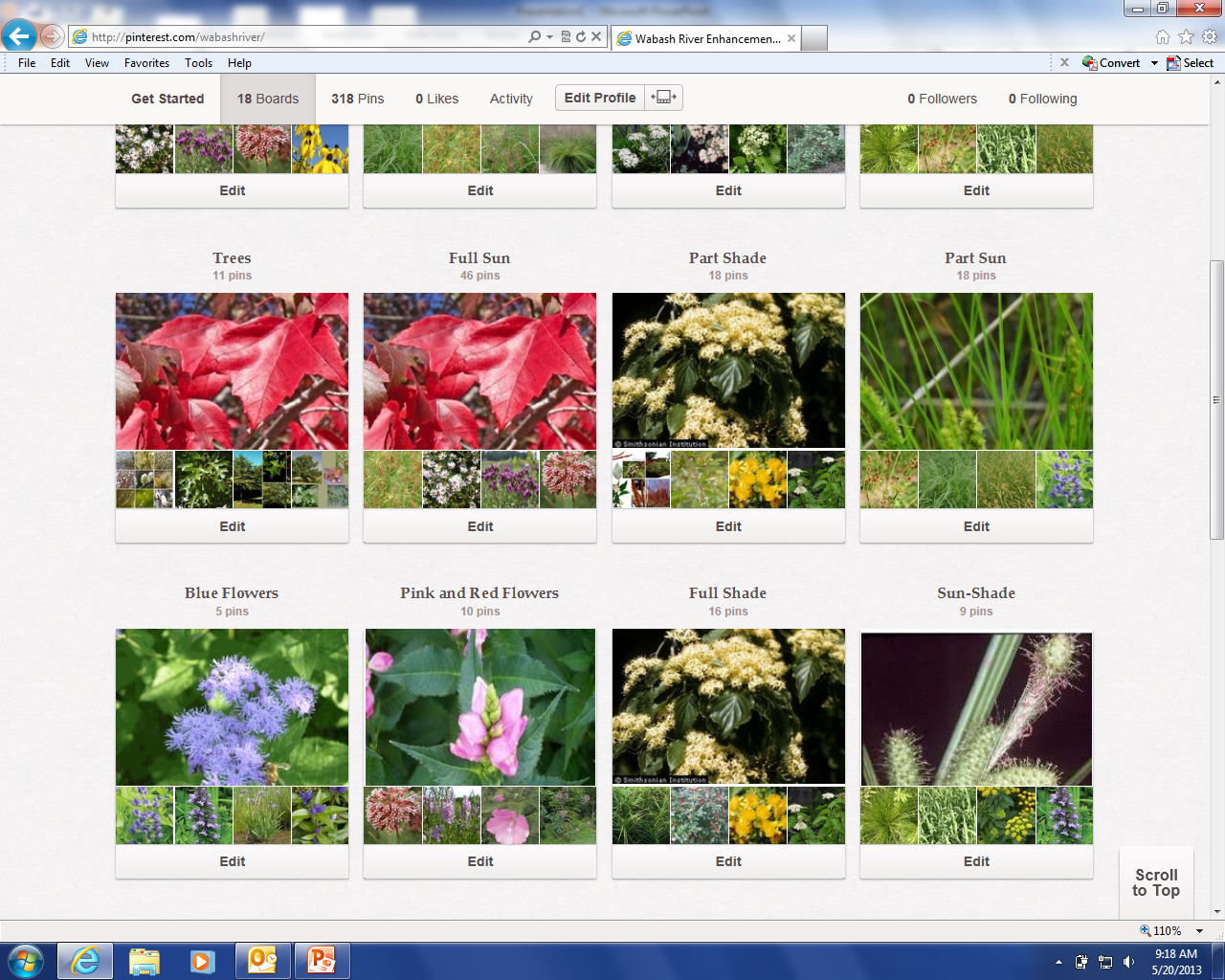 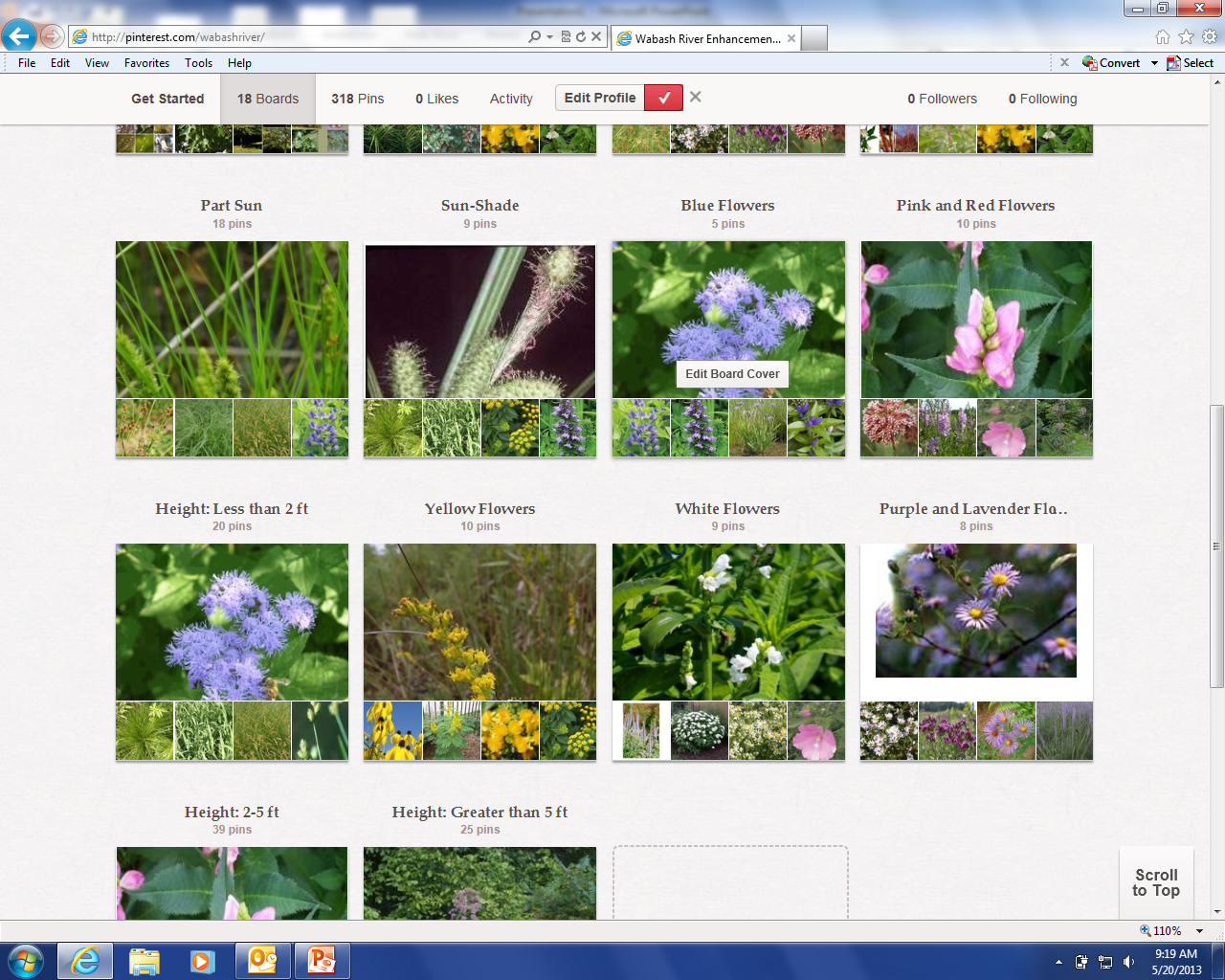 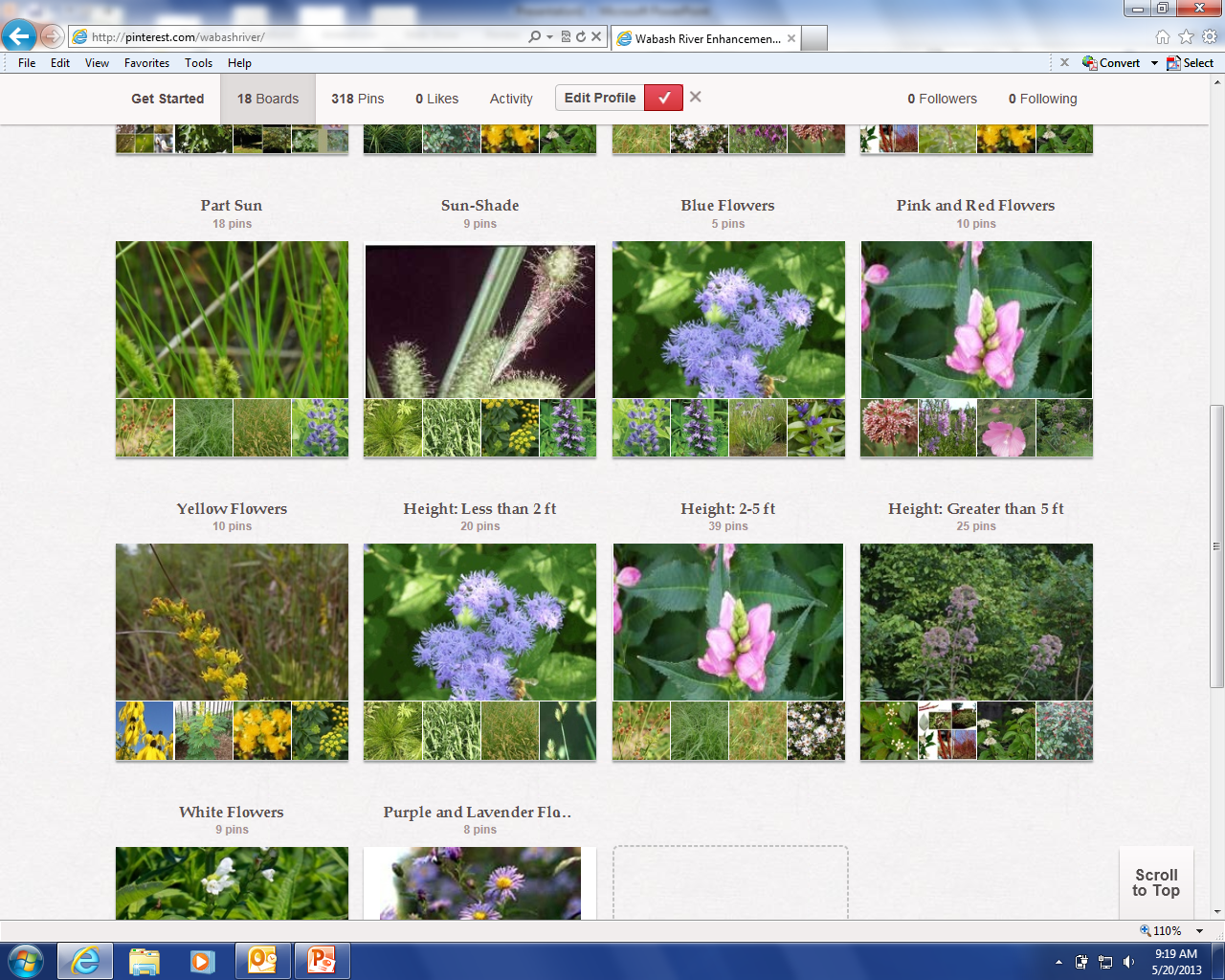